Warmup
How many games are played in the NCAA tournament?

Assuming predicting the winner is a coinflip, what are the odds of having a perfect bracket?

Assuming you know basketball and can predict with 90% accuracy, what are the odds of having a perfect bracket?
Exponents
63 games played
(1/2)*(1/2)*(1/2)… 63 times
=(1/2)^63
=1 in 9.22*10^18 (1 in 9,223,372,000,000,000,000)
Or 0.0000000000000000001 (1.08*10^-19)

90% accuracy = 0.9*0.9 63 times = 0.9^63= 0.0013 or 1/763
Even with 99% accuracy your odds would only be 1/1.88
Agenda
Population Ecology
Study time
Population Ecology Study Guide
Population Growth Formulas Reading/Questions
Review MC or Free Response from Unit Test\
Planet Earth?
Population Ecology
How Individuals of One Species Interact
What is a Population?
Group of individuals of same species living together
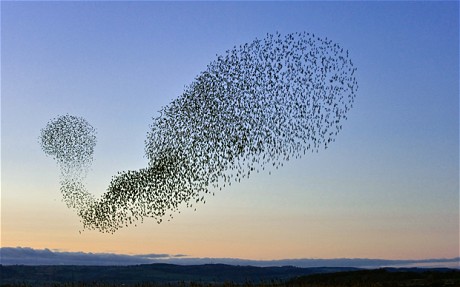 Levels of Structure
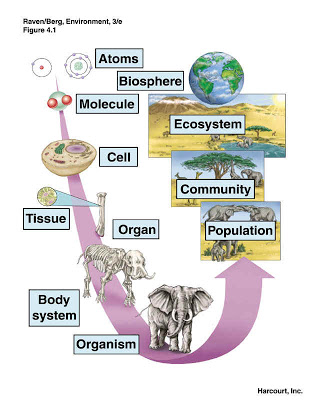 Atom
Molecule
Organelle
Cell
Tissue
Organ
Organ System
Organism	
Population
Community
Ecosystem
Biosphere
Members of a Population Affect Each Other in Many Ways
Beneficial
Harmful
Help care for young
Help find food
Help protect individuals as a group
Signal when danger is near
Share living spaces (i.e. hives or nests)
Sexual reproduction
Competition
For food
For mates
For resources
Can spread diseases
Can destroy environment
Monkeys Caring for Young
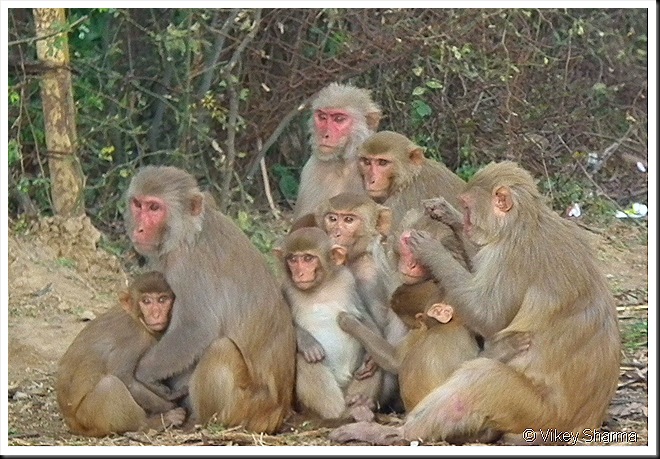 Bees Take Care of Queen’s Young
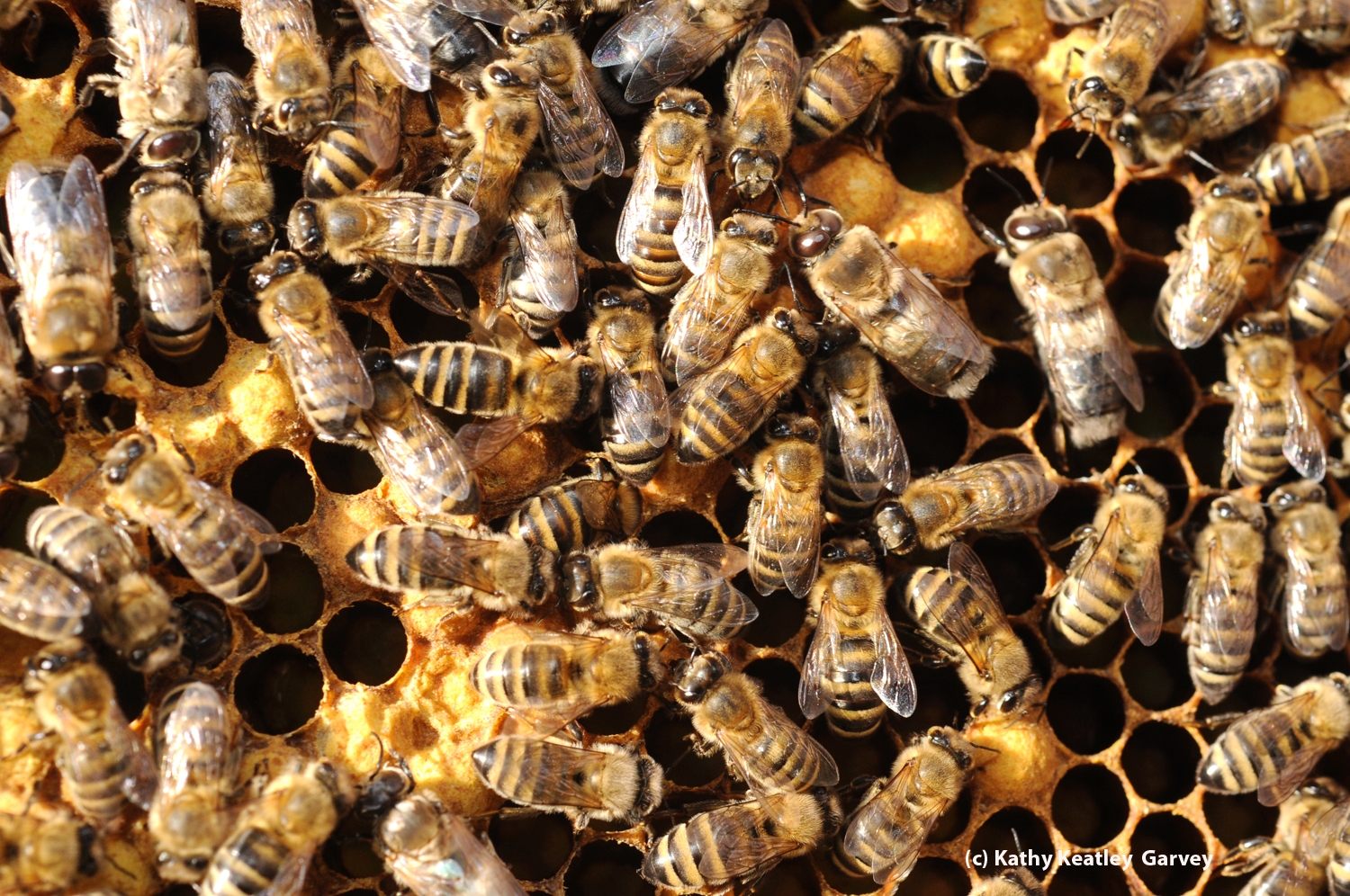 Lions Hunting Together
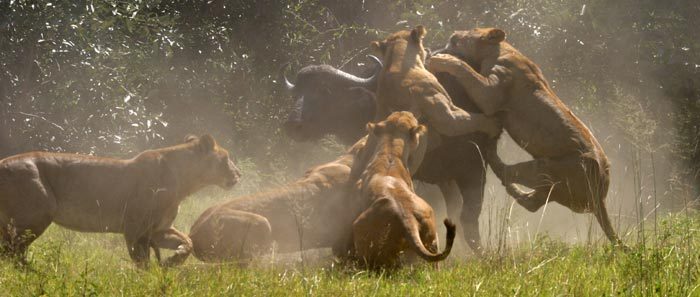 Walruses Defend Themselves
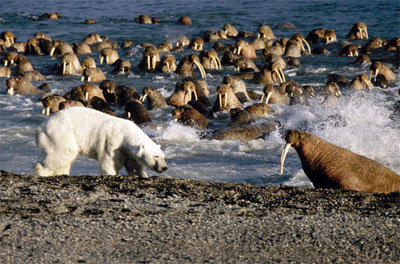 Walruses Defend Themselves
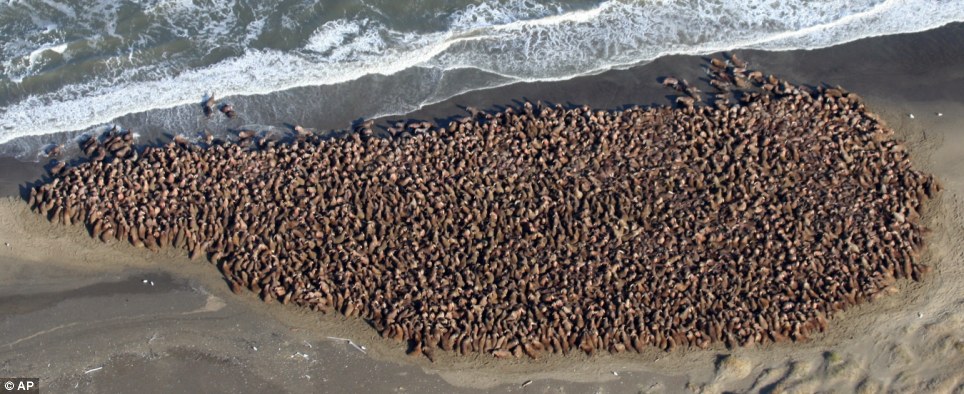 Meerkats Warn of Predators
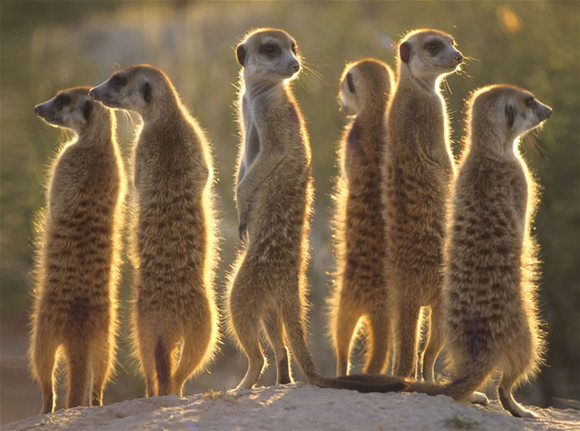 So Other Meerkats Can Hide
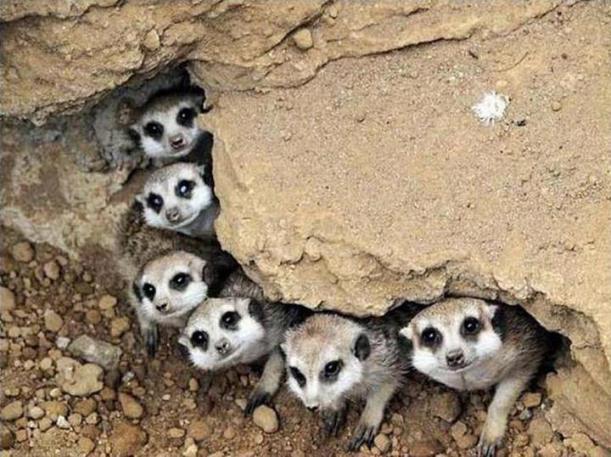 Complex Ant Nest
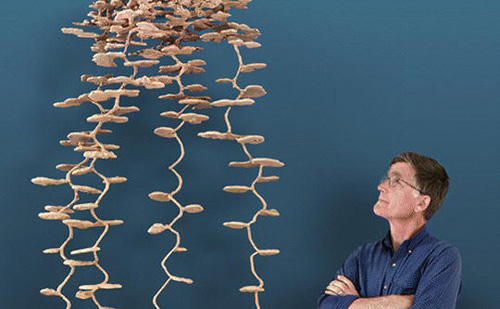 Plants Compete for Sunlight
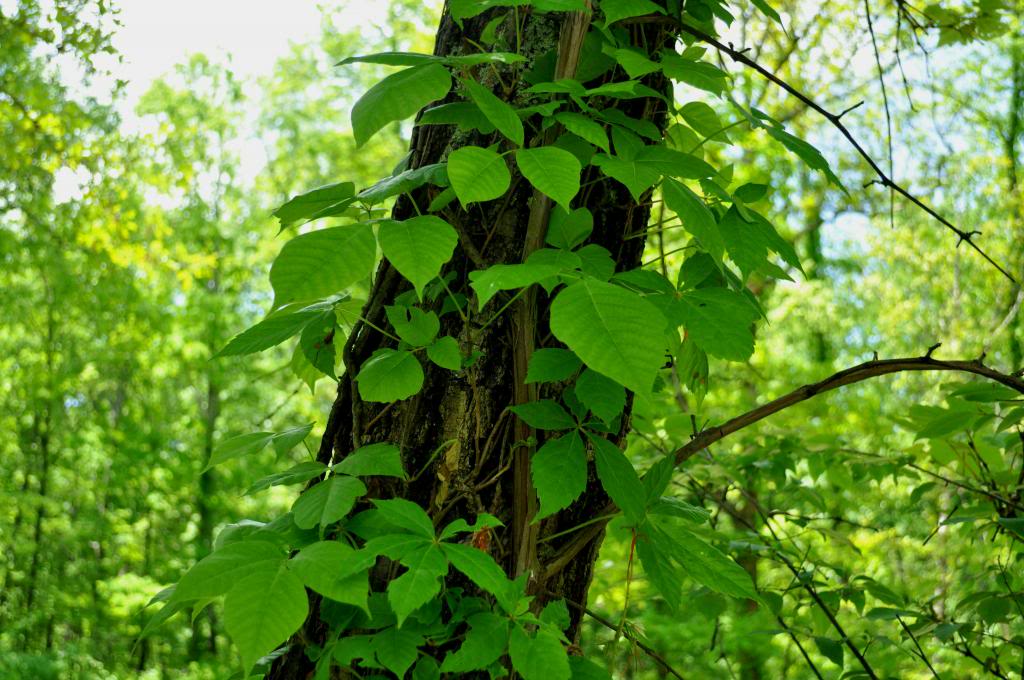 Elephant Seals Fight for Mates
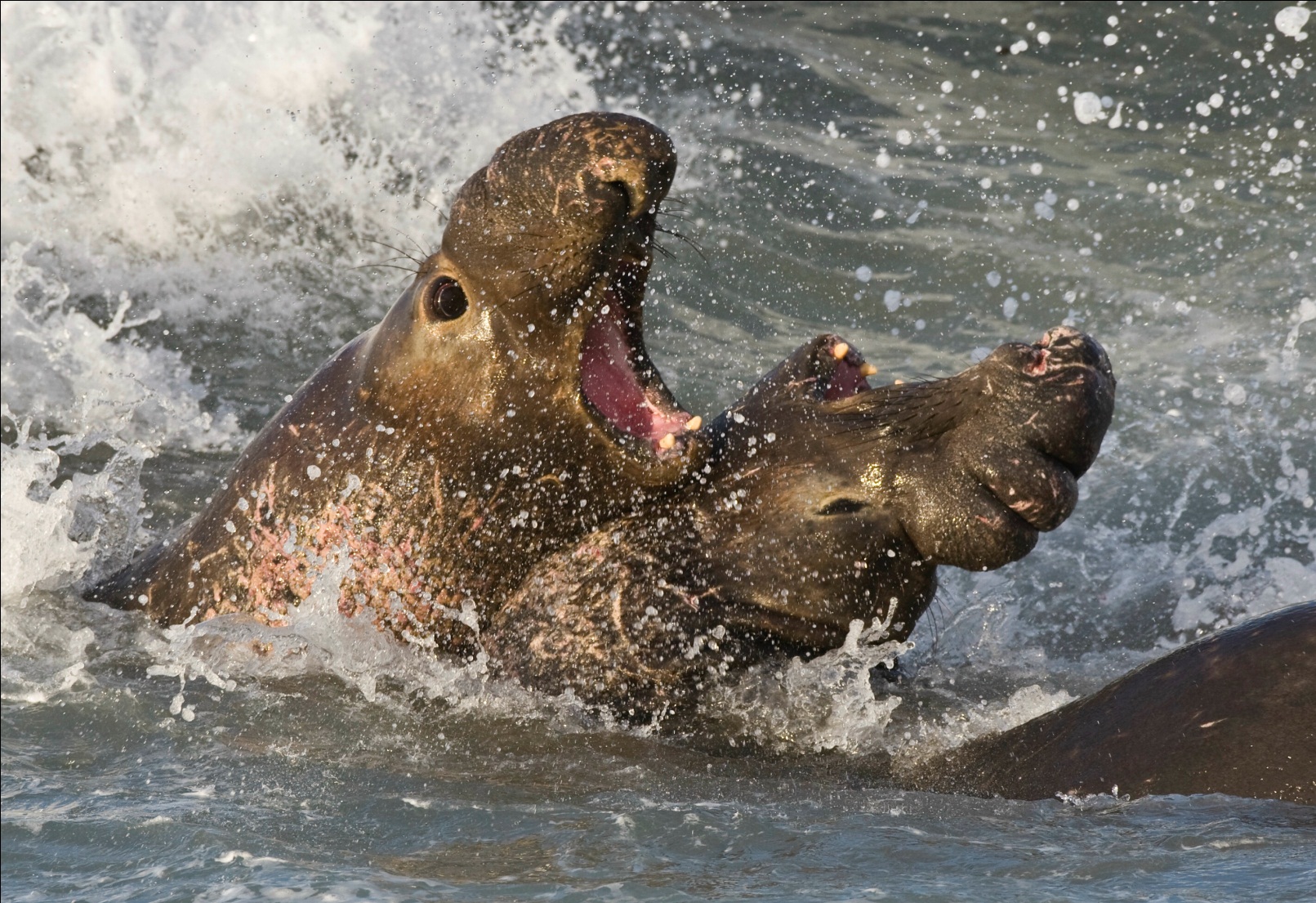 Waste Buildup in India
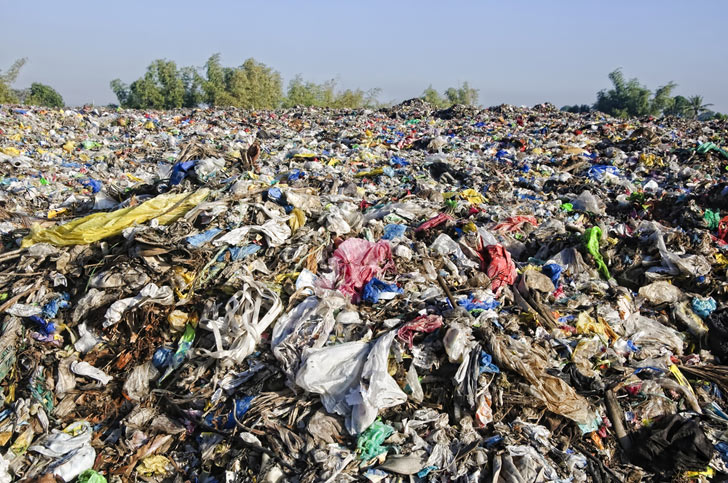 Growth of Populations
Under ideal conditions is always exponential
But there is always a maximum population that resources can sustain
Carrying Capacity
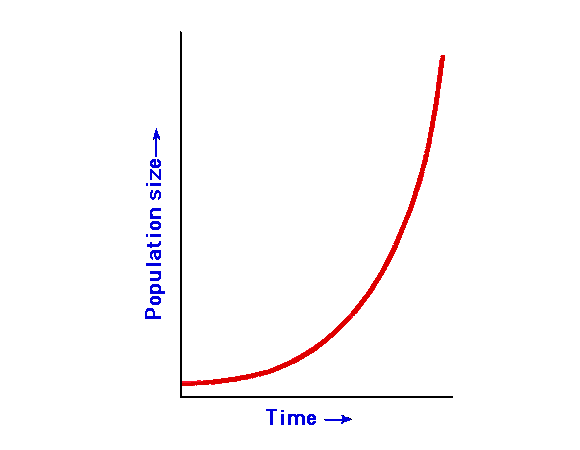 Logistic Growth
As a population gets bigger there are more limits on growth
Most populations tend to stop growing after a while due to density-dependent limiting factors
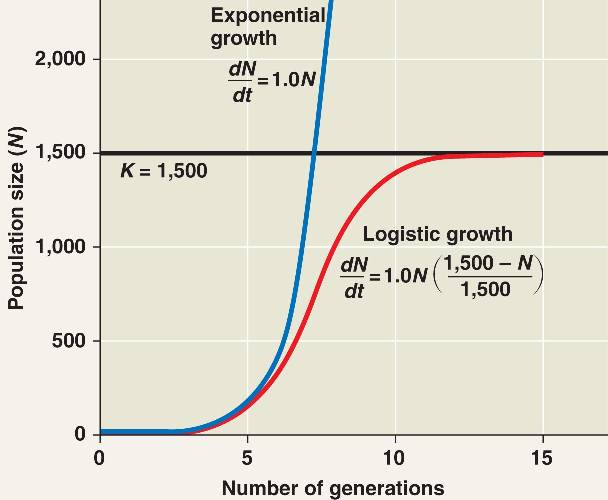 Calculating Growth
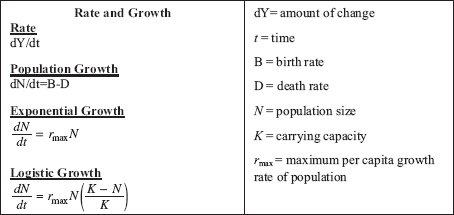 E.g. Human population is around 7 Billion with a growth rate of 1.1%So in a year the population will increase by around 0.011*7 Billion or 77 million people
Logistic v. Exponential
Exponential- growth continues indefinitely
Logistic growth – what happens as N approaches K?
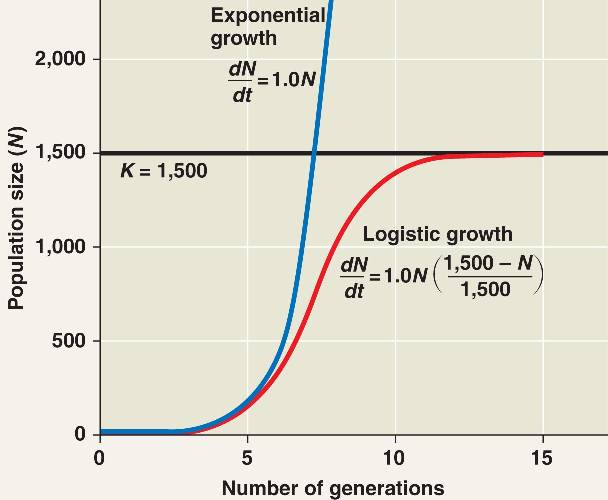 Density-Dependent Limiting Factors
As population increases there is more:
Competition for resources (food, space, water etc.)
Prevalence of disease as wastes build up
Prevalence of predators as their population grows larger
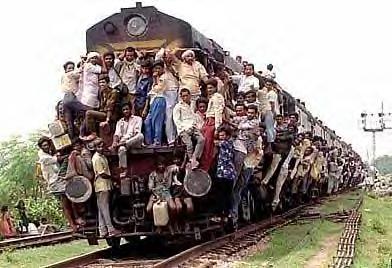 Density-Independent Limiting Factors
Environmental Catastrophes
E.g. forest fires, earthquakes, tornadoes, hurricanes all can “reset” populations
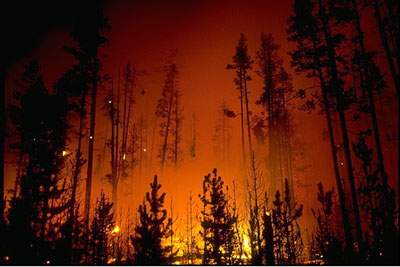 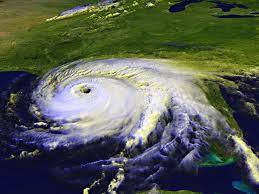 Population May Stabilize Around the Carrying Capacity
Carrying capacity = max population the environment can hold
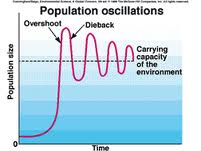 If Population Growth Doesn’t Slow Down…
The population usually destroys its resources and crashes
May lower the carrying capacity
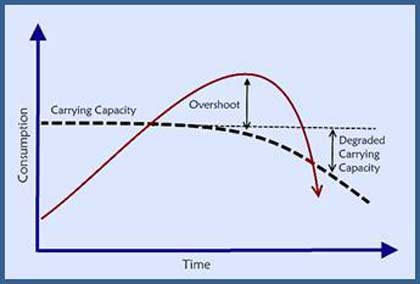 Population Strategies
R-STRATEGIst
K sTRATEGIST
Many offspring
Short gestational period
Reproduce often
Very little, if any, parenting
One or a few offspring
Longer gestational periods
Few reproductive episodes
More focus on parenting
A Continuum
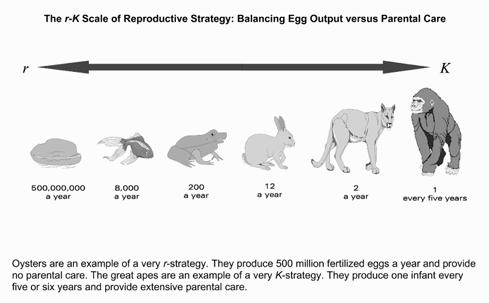 When is each beneficial?
R-Strategist
K-Strategist
New environment, little competition
Reproduce quickly and move on
Stable environment, competition builds up
Success in the long haul
Growth Curves
R-strategist
K-Strategist
Exponential, boom-bust
Logistic
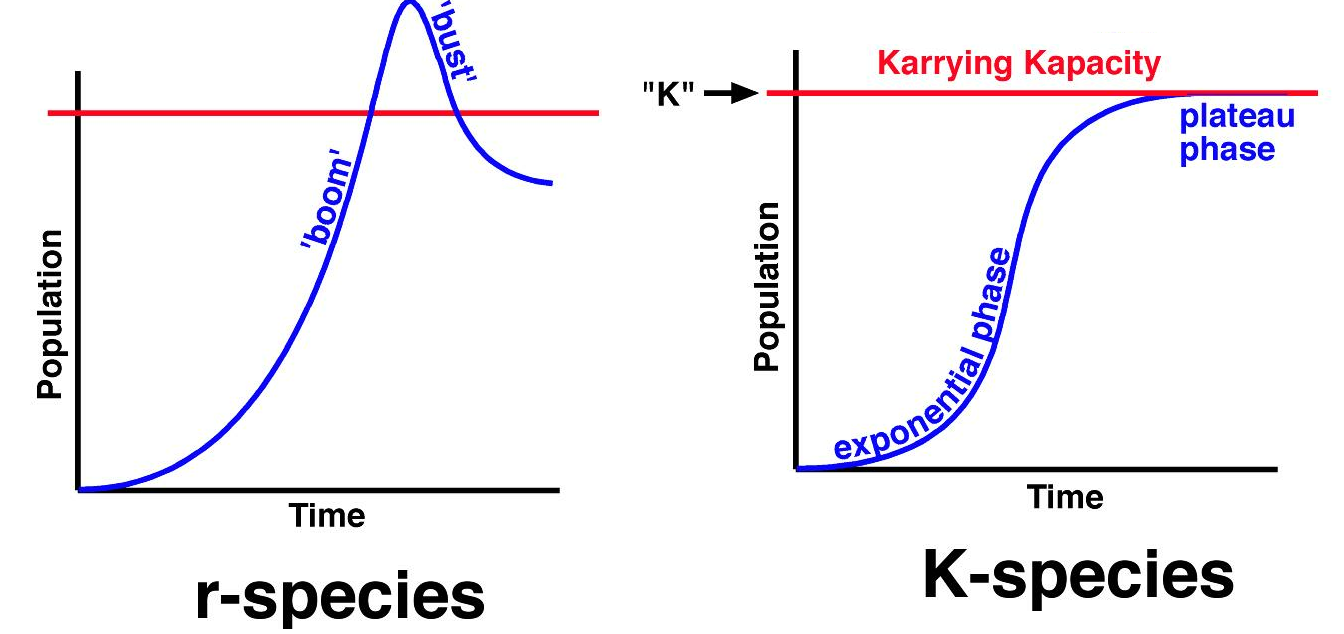 Survivorship Curves
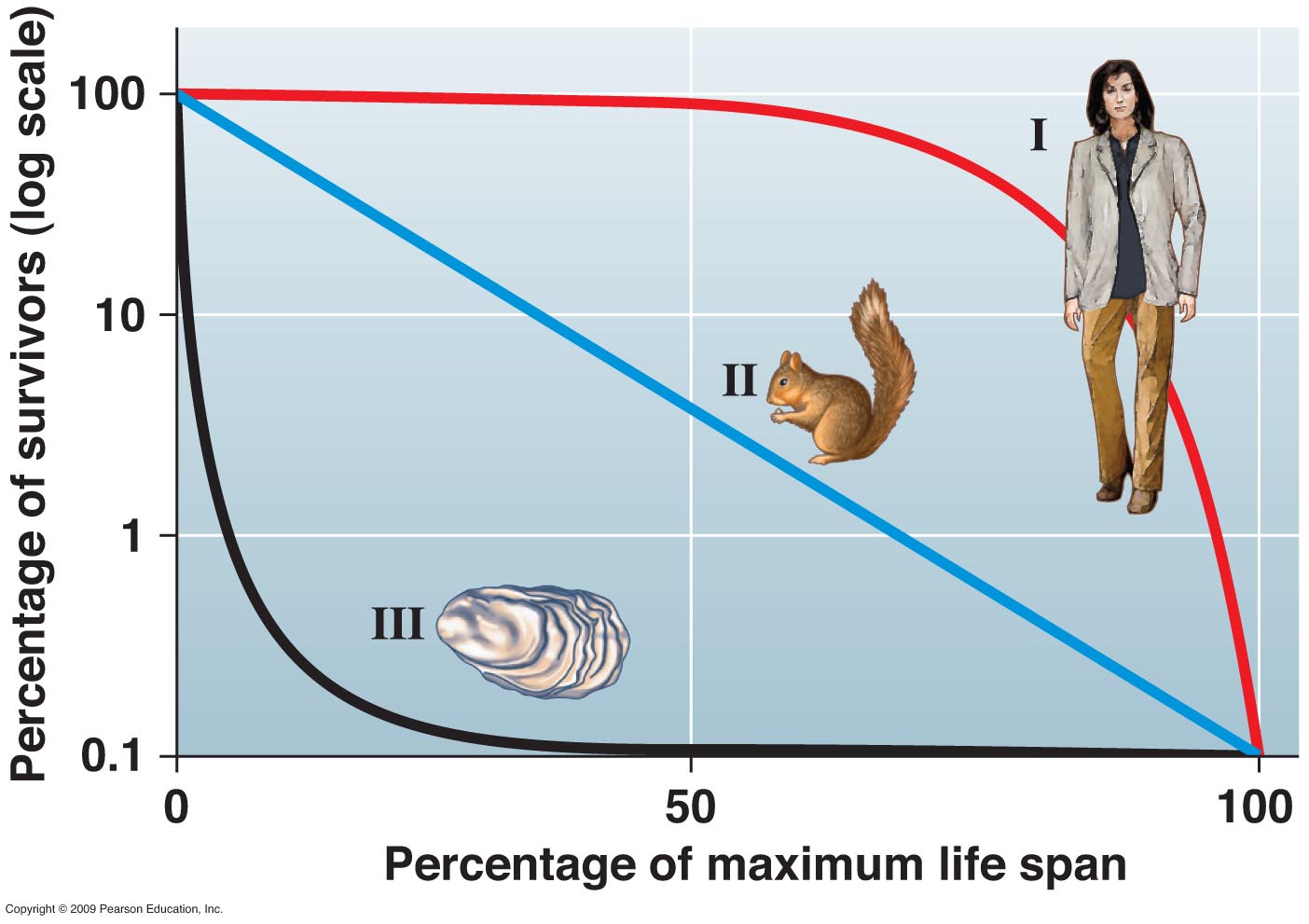 Very k-selected
Very r-selected